ПУТЕШЕСТВИЕ В СТРАНУ «СВЕТОФОРИЯ»
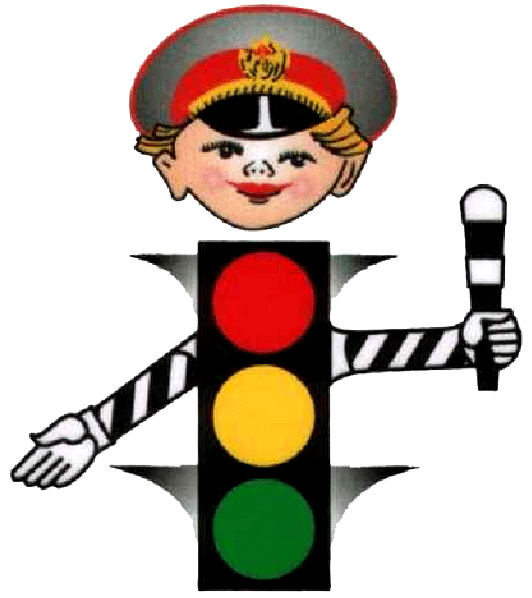 МКОУ «Лебедевская основная общеобразовательная школа
Суджанского  района
Подготовила : Масленникова В.В. учитель начальных классов
 первой категории
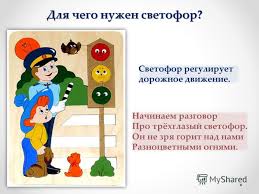 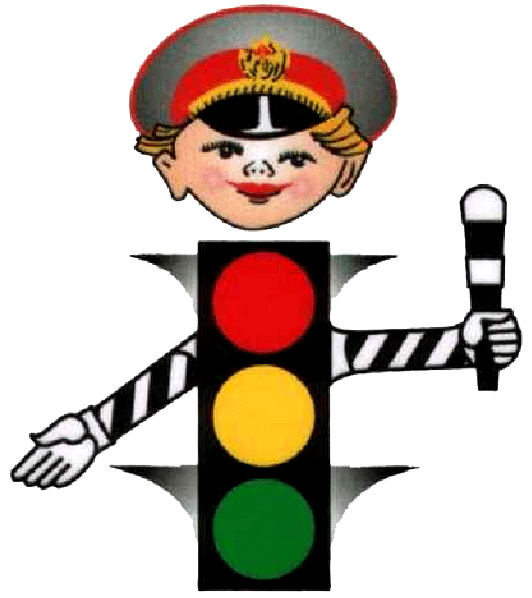 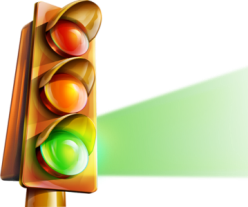 Движение на велосипедах и мотоциклах запрещено
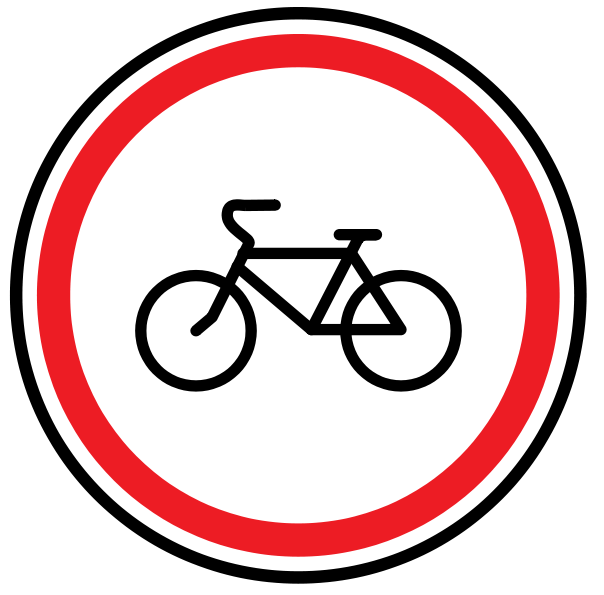 Эй, постой, велосипед!
Знак заметил или нет?
Рядом твой дружок мопед.
Вам двоим – движенья нет!
.
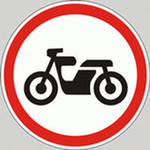 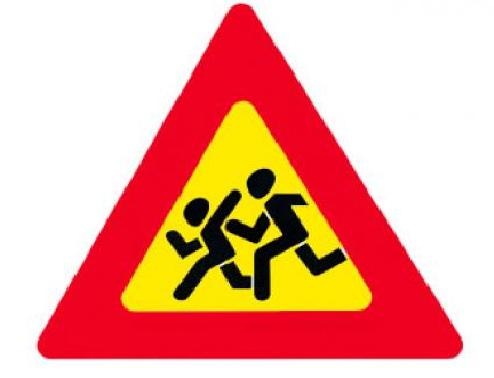 Дети
Стоп, 
        водитель! Тормози!
Школа где-то
      тут вблизи,
Лагерь или 
   детский сад!
Берегите 
   жизнь ребят.
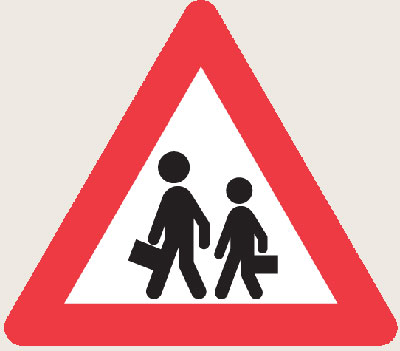 Движение пешеходов запрещено.
Пешеход, замедли 
		       ход,
Стой, дружище-
	        пешеход!
Пешеходу хода нет,
Этот знак – на путь
		 запрет!
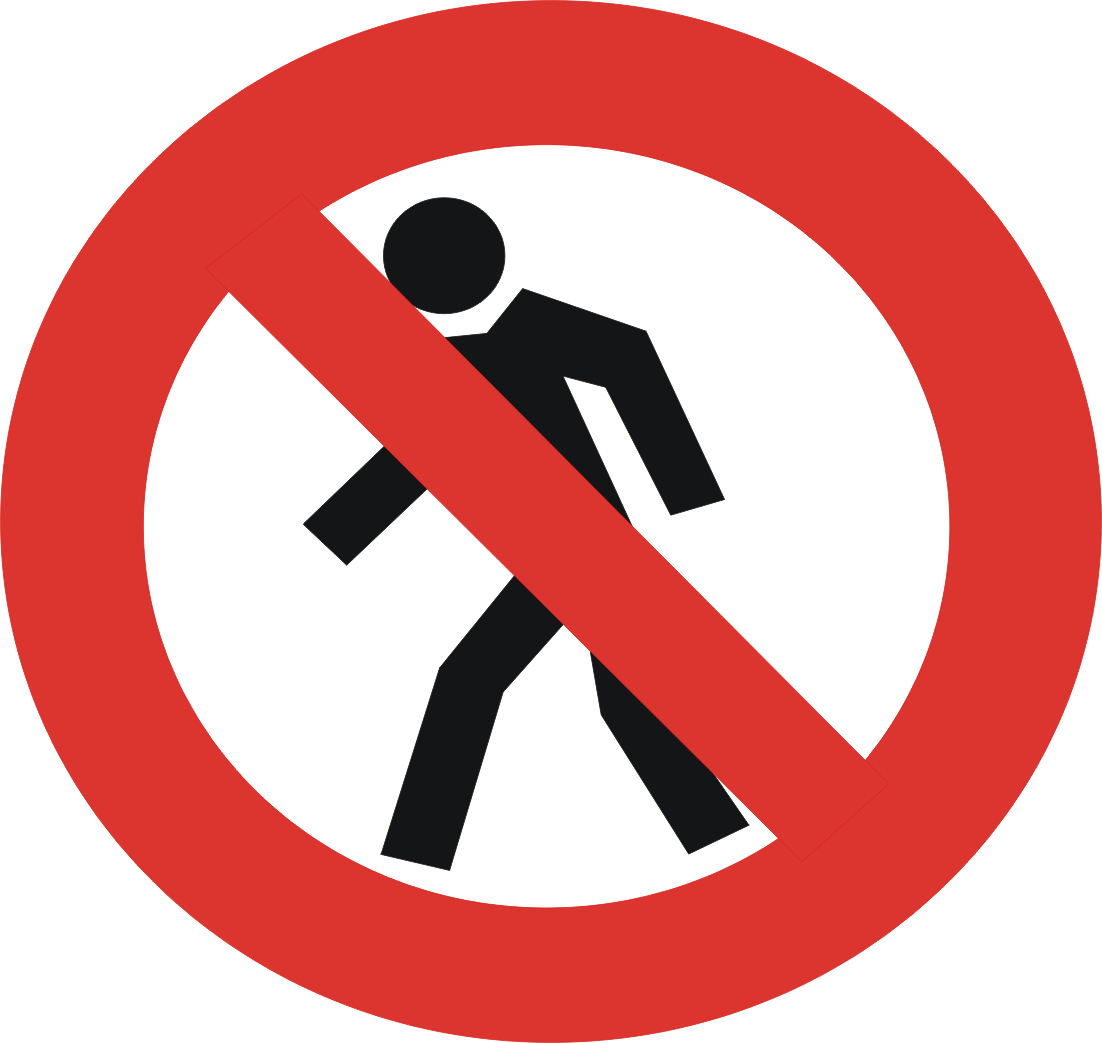 Остановки общественного транспорта.
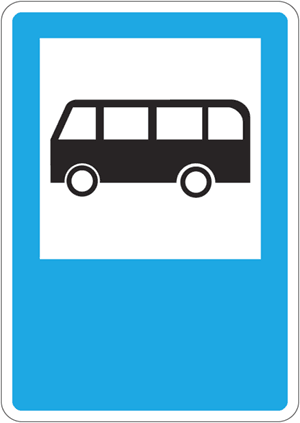 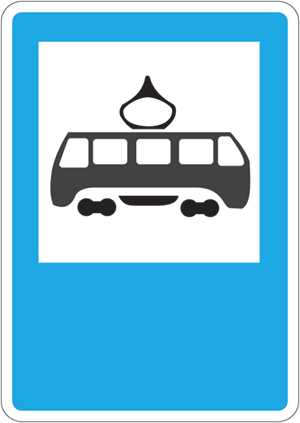 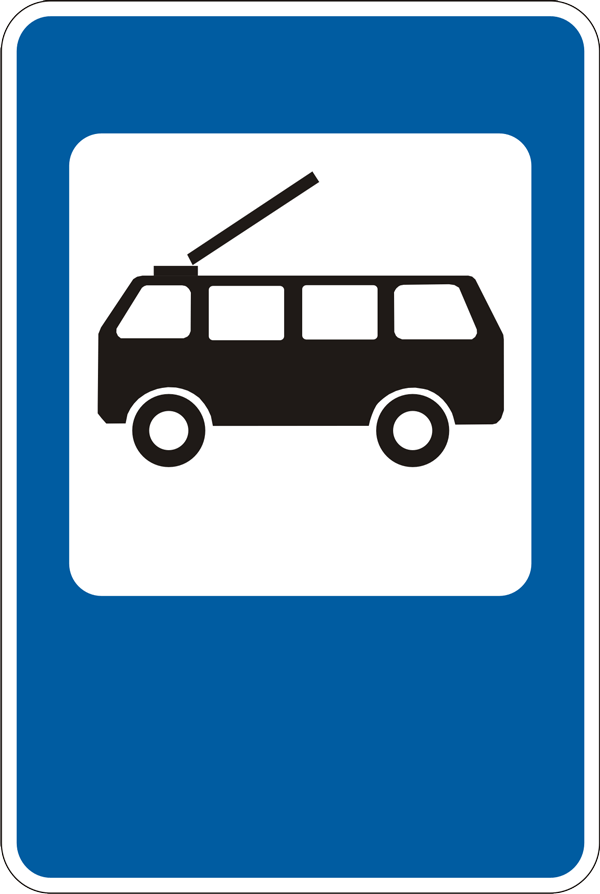 Автобус, троллейбус, трамвай.
Дорожные работы
Ремонтировать 
		шоссе
Нужно 
	обязательно!
Знак вас просит, 
	     чтобы все
Ехали 
	внимательно.
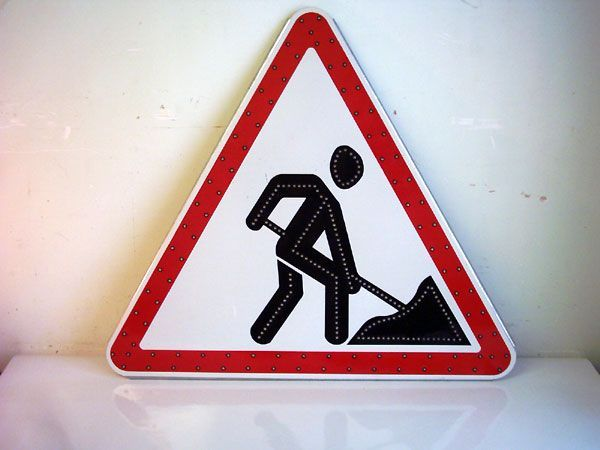 Пункт первой медицинской помощи. Больница
Если что-то заболит,
Нужен доктор
	          Айболит!
Красный крест помог
                         в пути
Заболевшего спасти!
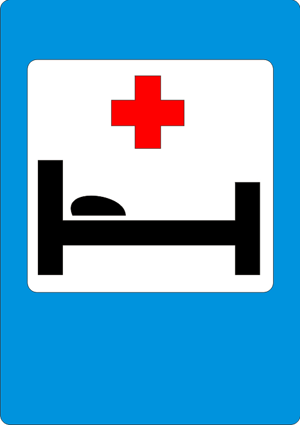 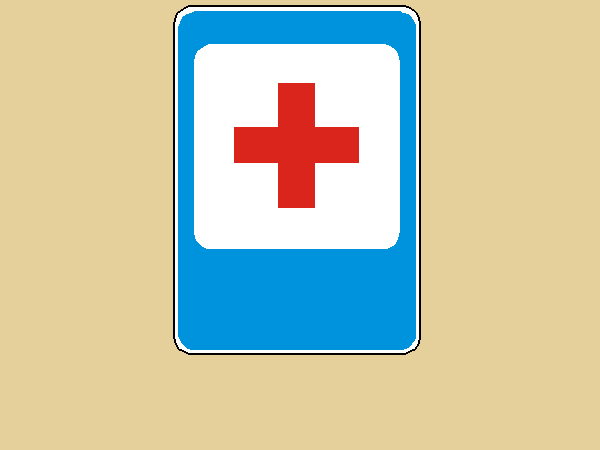 Телефон
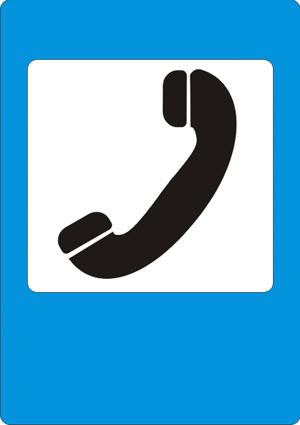 Если нужно 
	позвонить
Вам в дороге 
	срочно,
Этот знак на 
	телефон
Вам укажет точно.
Пункт питания
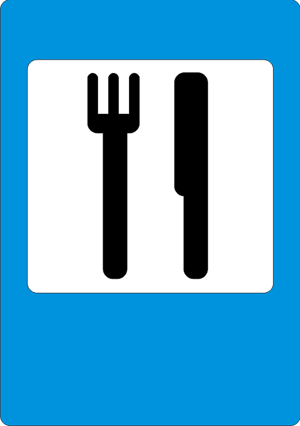 Погоди, дружок 
		   немножко!
Видишь – вилка, видишь
		       – нож!
Мы не будем торопиться,
Здесь мы можем 
	       подкрепиться!
До чего же знак 
		   приятный,
Ждет обед нас 
		ароматный!
Главная дорога
Движение без остановки запрещено
Въезд запрещен
Остановка запрещена
Пешеходный переход
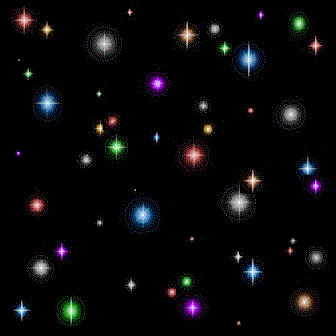 «ВЕРЮ-НЕ ВЕРЮ»
Верите ли вы,
 что первый электрический светофор появился в Англии?
Нет, 
первый электрический светофор появился 
в Америке.
Верите ли вы, 
что сигнал регулировщика свистком разрешает 
движение пешеходов?
Нет,
 сигнал свистком служит для привлечения внимания участников дорожного движения.
Верите ли вы, 
что водители и пешеходы всегда должны выполнять сигналы и указания регулировщика, даже если они противоречат  сигналам светофора?
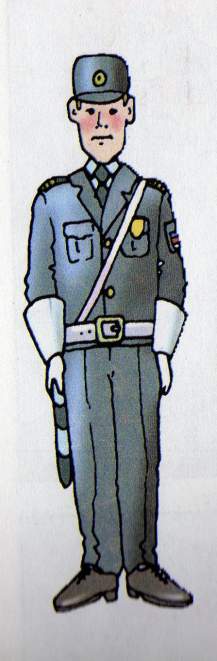 Да, 
сигналы и указания регулировщика участники движения должны выполнять, даже если они противоречат  сигналам светофора.
Верите ли вы, 
что в переводе с греческого  языка слово светофор означает трёхцветный?
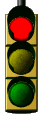 Нет, 
в переводе с греческого языка «свето» – свет, «форос» - несущий, поэтому 
«светофор»–«несущий свет».
Верите ли вы, 
что есть памятники   СВЕТОФОРУ?
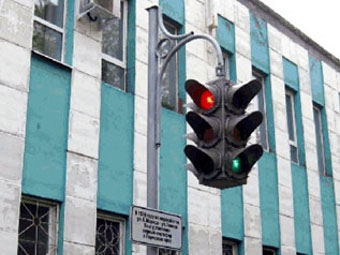 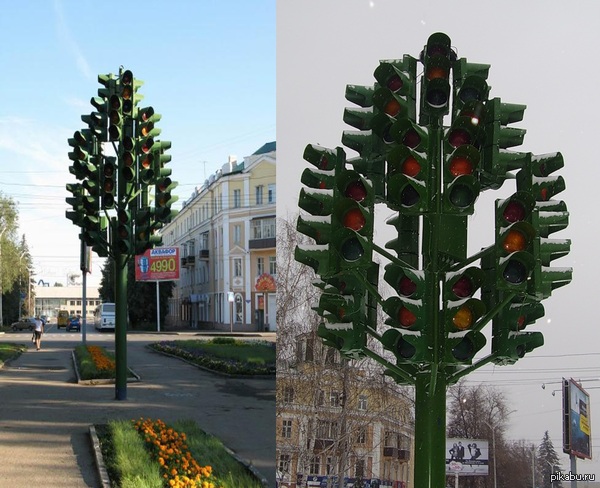 Памятник Светофору в г. Пензе
Памятник Дяде Стёпе и Светофору в Москве
Памятник «регулировщику»
Летом 2006 года в Новосибирске в День Города установили памятник первому светофору. Оригинальная скульптурная композиция, представляет собой трогательного регулировщика, который приветствует светофор.
Памятник не случайно разместили на пересечении улиц Серебренниковская и Сибревкома - именно там, согласно архивным данным, был установлен один из самых первых городских светофоров в 40-х годах 20-го столетия.
19.01.2015
30
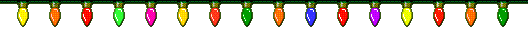 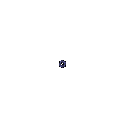 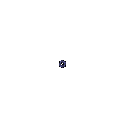 Молодцы!!!
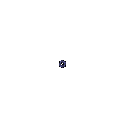 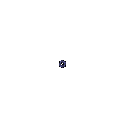 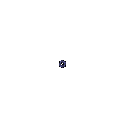 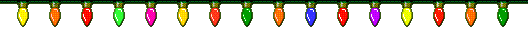